Богиня Афина Паллада Мифологические герои в пространстве города Петровские ворота Петропавловской крепости
Прикладные методические материалы для использования на занятиях по петербурговедению в старшей возрастной группе дошкольных образовательных учреждений
Занятие является частью курса по истории строительства Петропавловской крепости и зарождения Петербурга. Цель занятия :познакомить с понятием триумфальных ворот, историей богини Афины и значении ее образа в оформлении Петровских воротЗадачи : ввести в лексику ребенка новые слова, понятия и представленияпознакомить с мифологическим персонажем
Планируемые результаты:
дети узнают конкретный исторический объект
расширят представления о функциях исторического и архитектурного сооружения
познакомятся с героем древнегреческой мифологии
обогатят образное мышление
расширят словарный запас
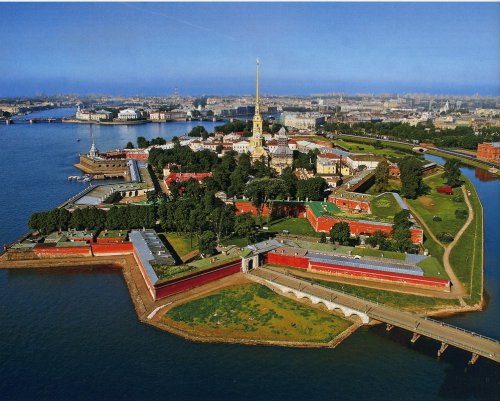 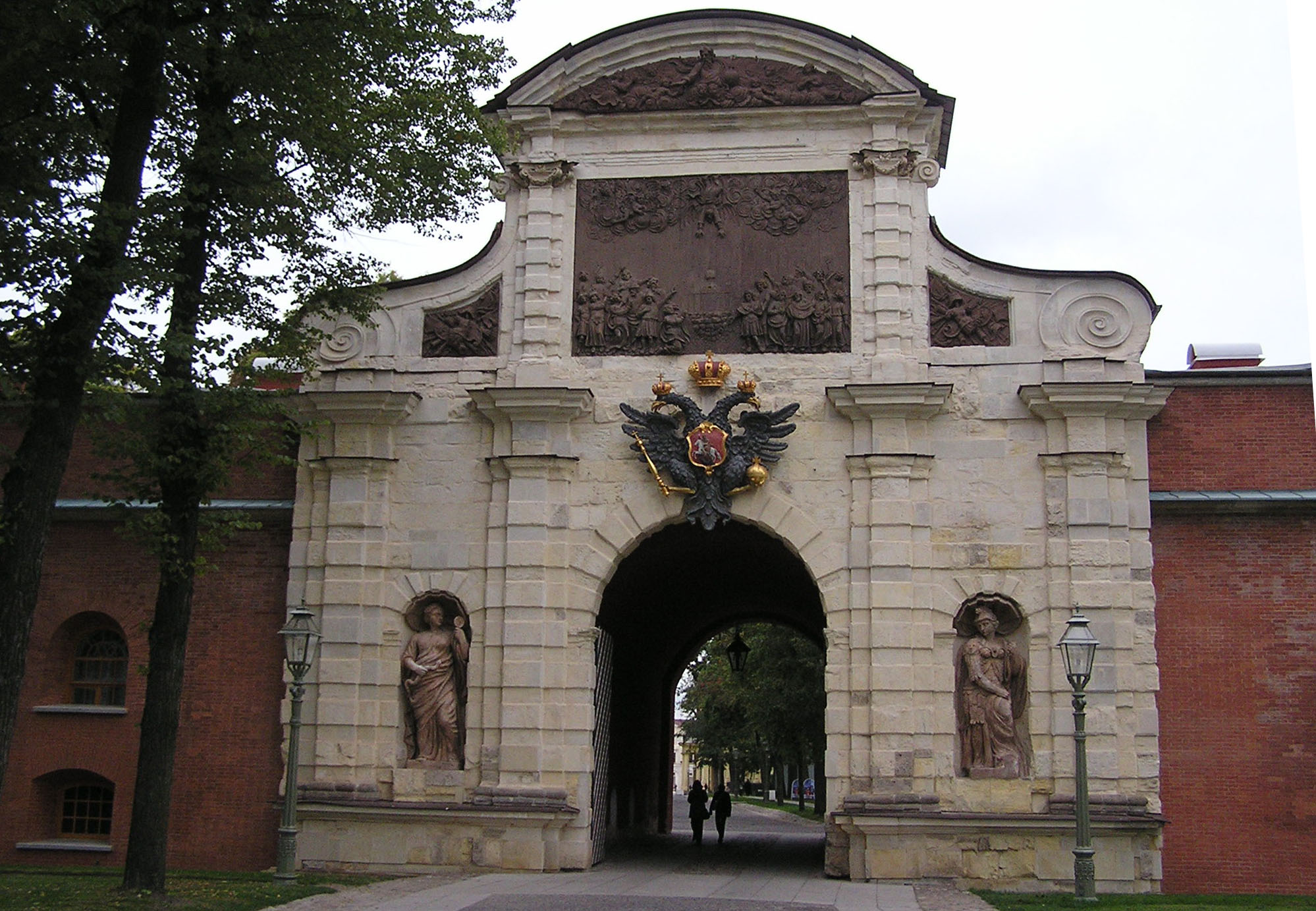 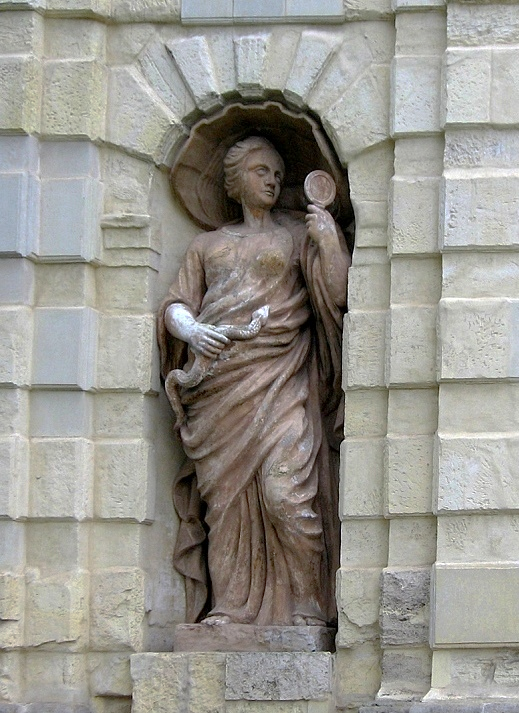 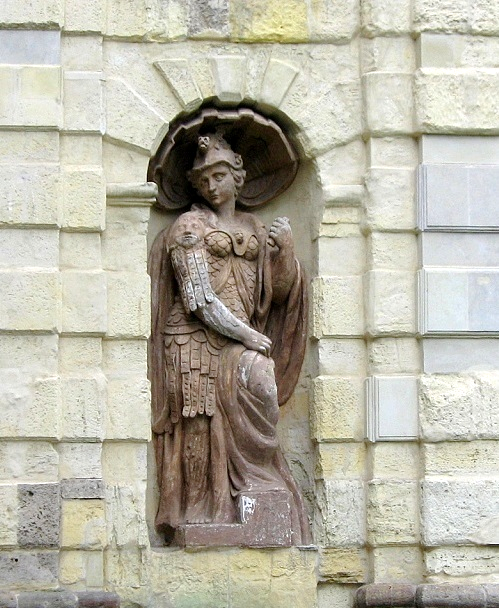 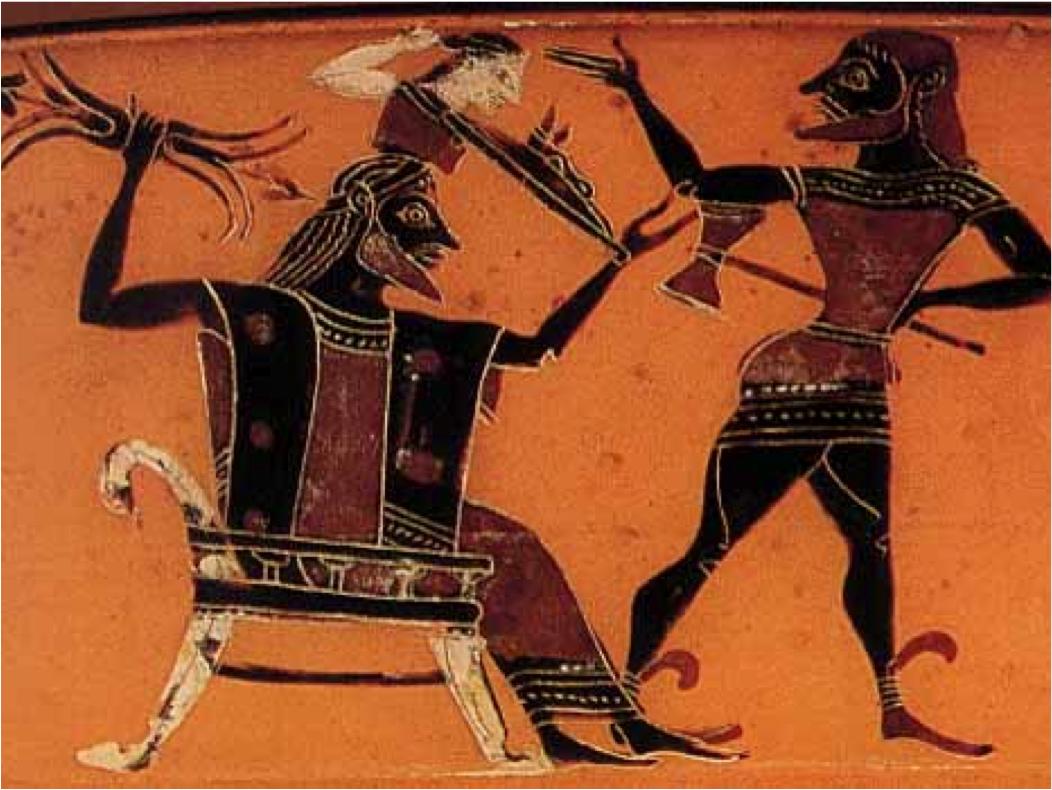 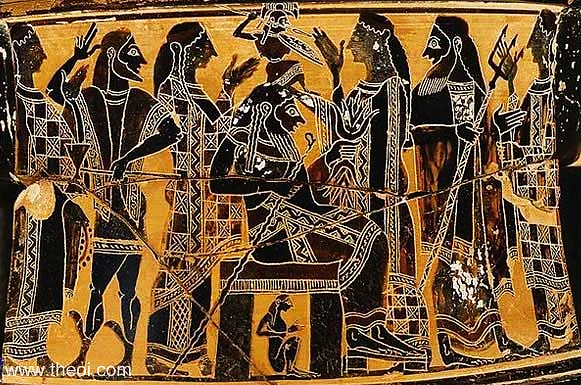 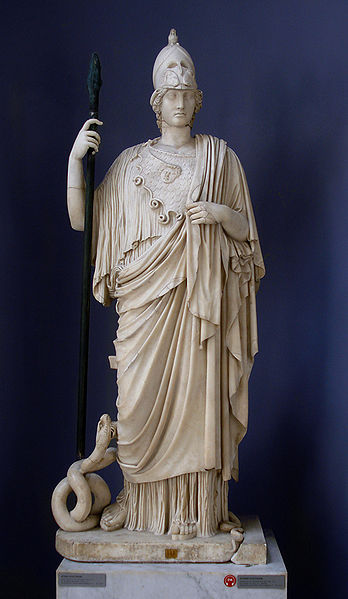 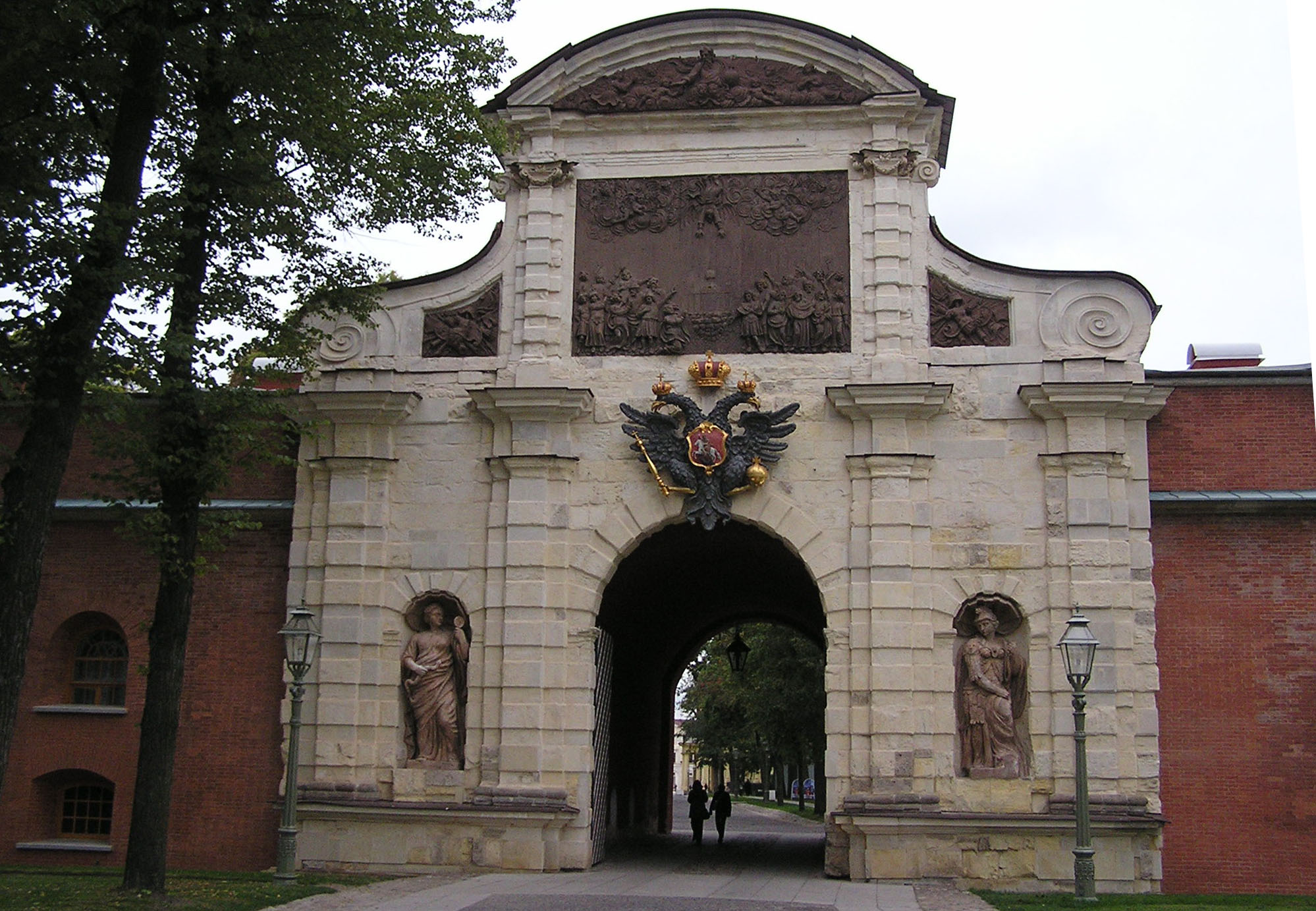 Список слайдов:№1 Титульный слайд№2 Обоснование методического материала№3 Панорама Петропавловской крепости со стороны Иоанновского моста и равелина№4 Петровские ворота, арх. Доменико Трезини 1716-1717№5 Статуи, украшающие ниши. Слева Афина Полиада – покровительница городов, с зеркалом в одной руке - символом осторожности и благоразумия и змеей, символом мудрости, в другой. Справа Афина Паллада – дева воительница, покровительница справедливой войны в воинских доспехах и саламандрой на шлеме – символом непобедимости№6 Рождение Афины из расколотой головы Зевса при помощи Гефеста – бога огня. Деталь афинского чернофигурного килика работы Мастера Фриноса, ок. 550-540 г.г до н.э.№7 Рождение Афины из головы Зевса в окружении олимпийских богов. Деталь аттического чернофигурного треножника, ок. 570-560 г.г. до н.э. №8 Статуя Афины Джустиниани, римская копия статуи круга Фидия, конец 5 в. до н.э.№9 Петровские ворота , арх. Доменико Трезини 1716-1717